Космические достижения СССР и           России
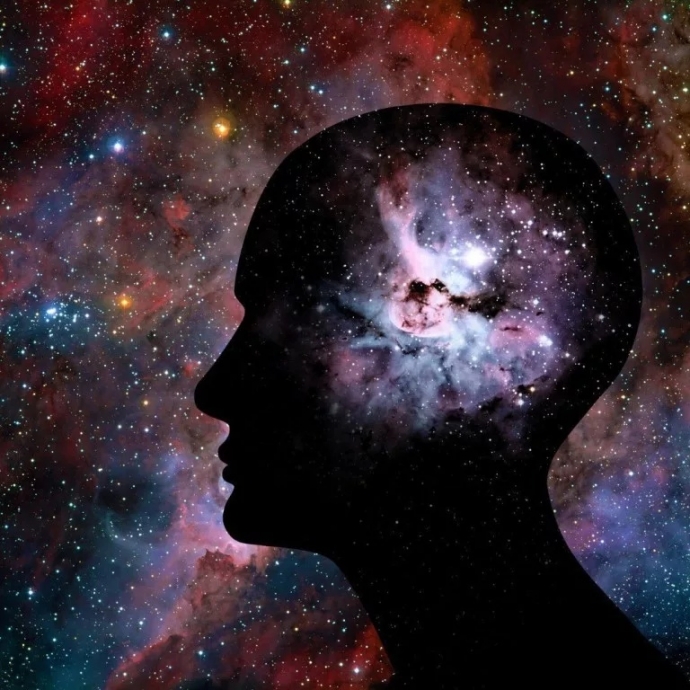 Подготовила:
Соболева О. В.
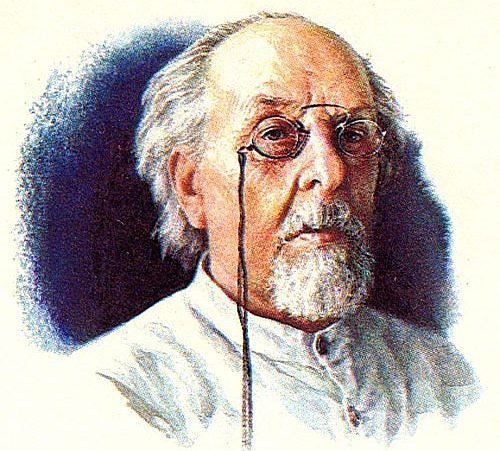 Циолковский 
Константин Эдуардович, 1903
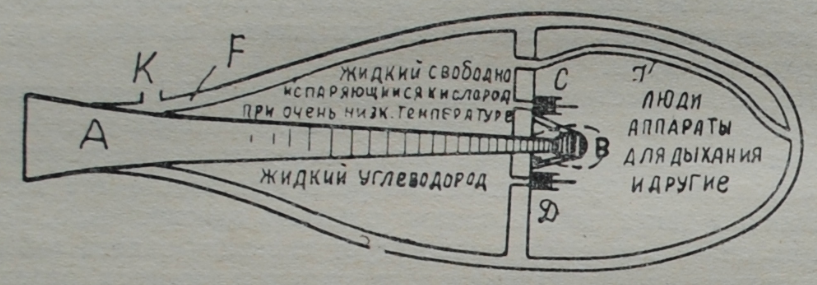 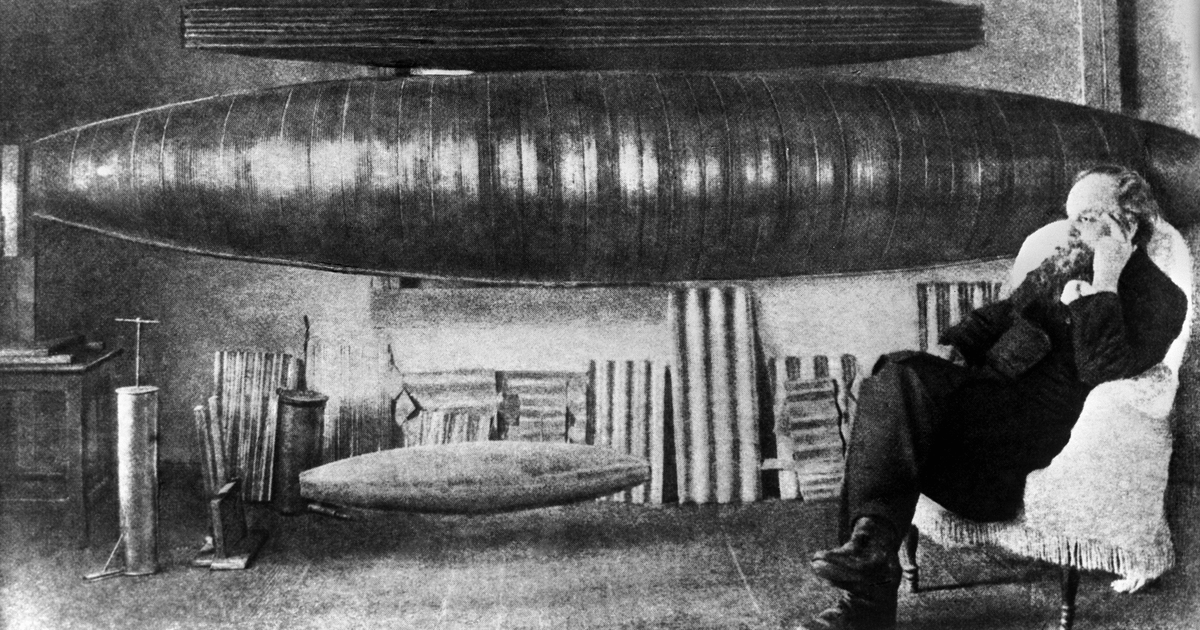 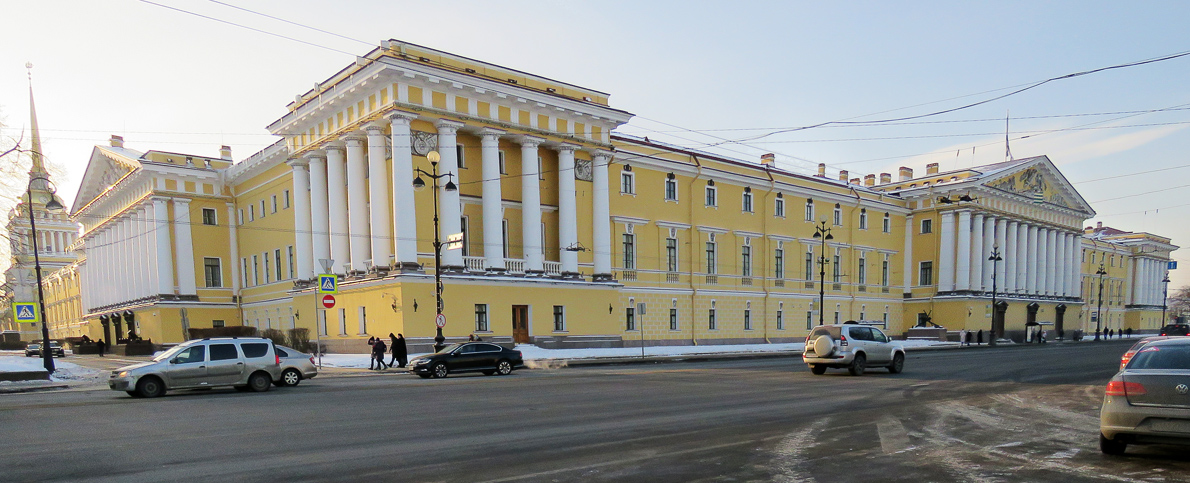 `Газодинамическая лаборатория` в 
1921 в Ленинграде
Запуск первого искусственного спутника Земли 4 октября 1957 года
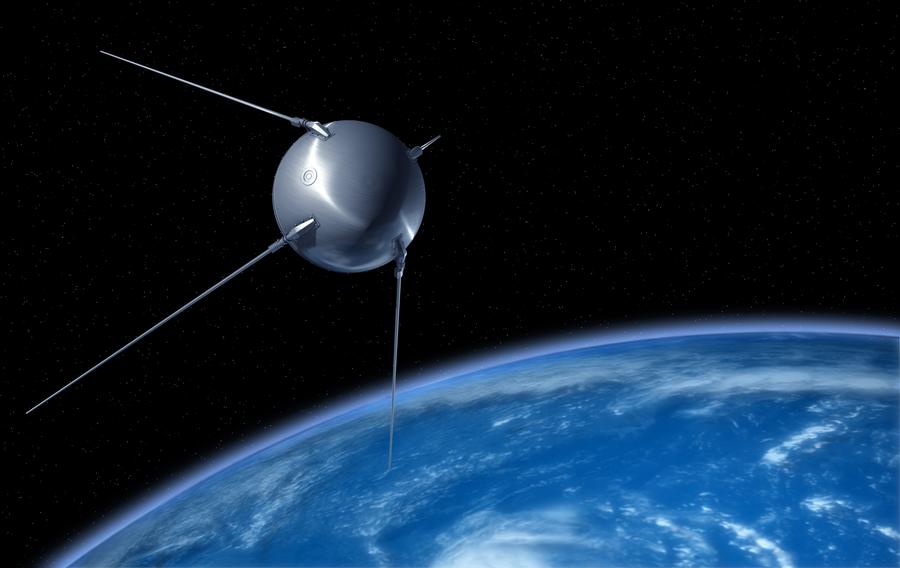 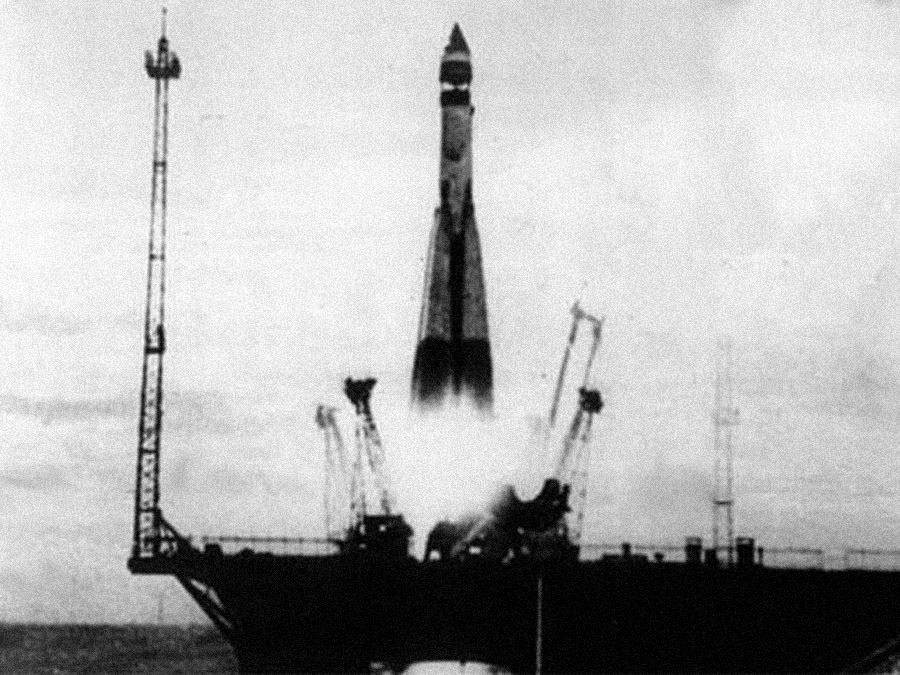 Лайка - первое живое существо в космосе
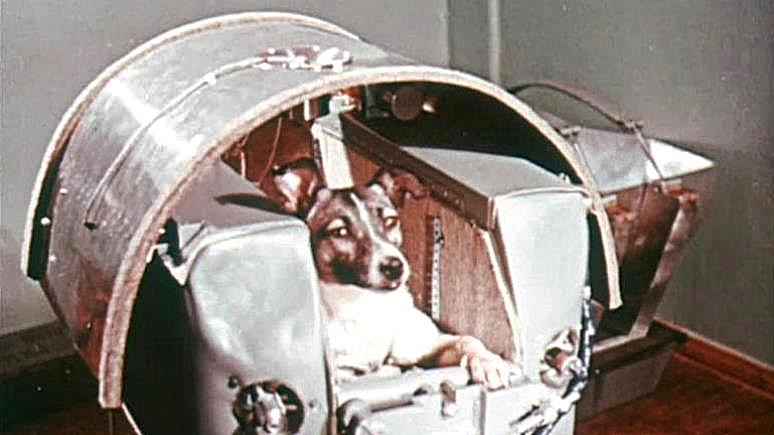 1959 первая автоматическая 
межпланетная станция «Луна-1»
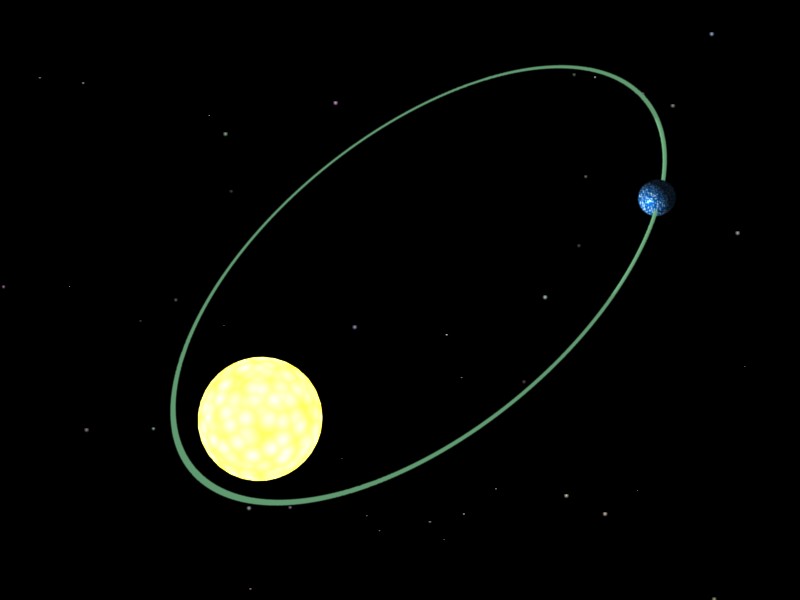 12 апреля 1961
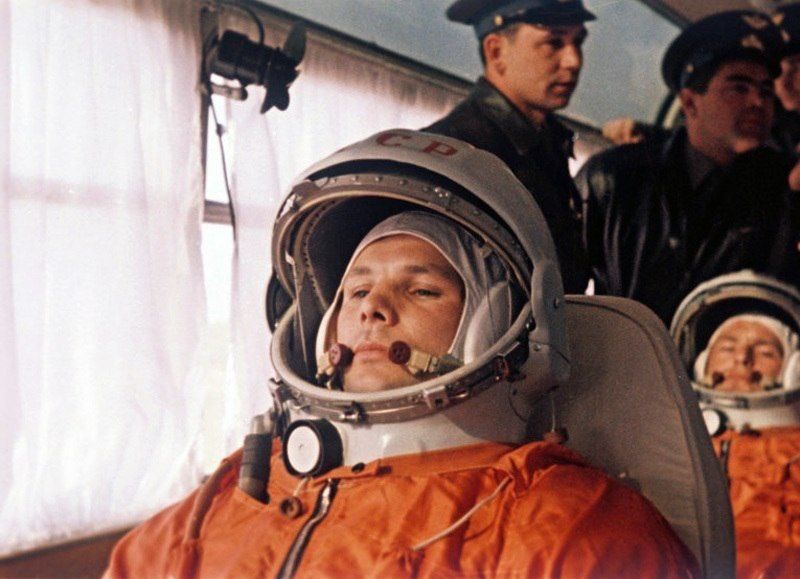 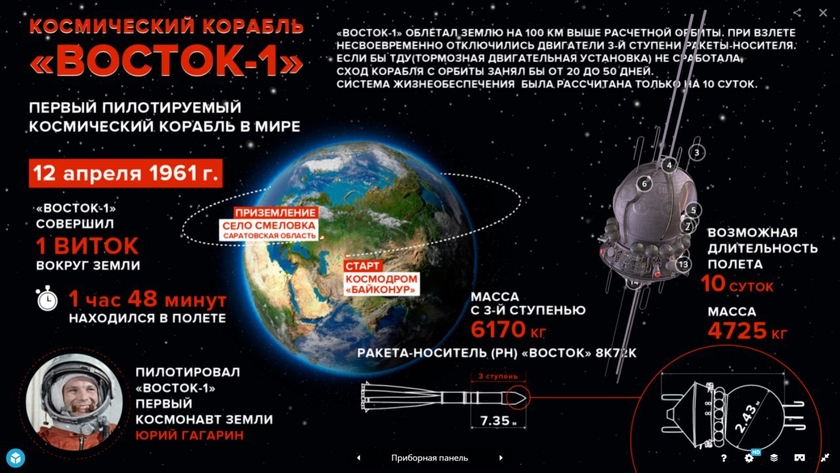 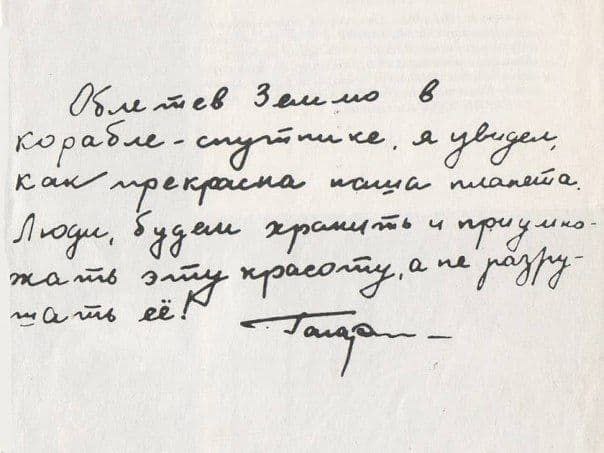 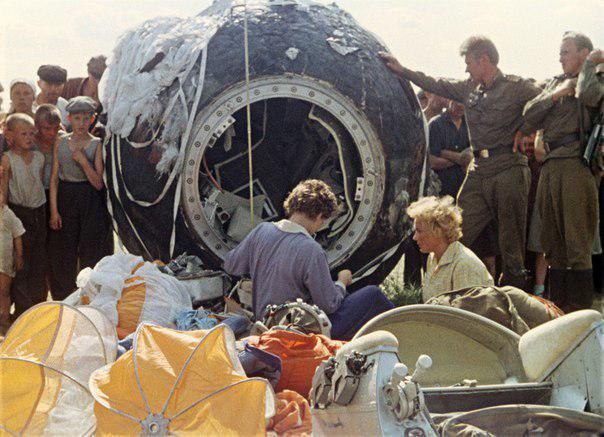 Первая женщина-космонавт Валентина Терешкова, Алтайский край, 1963 год.
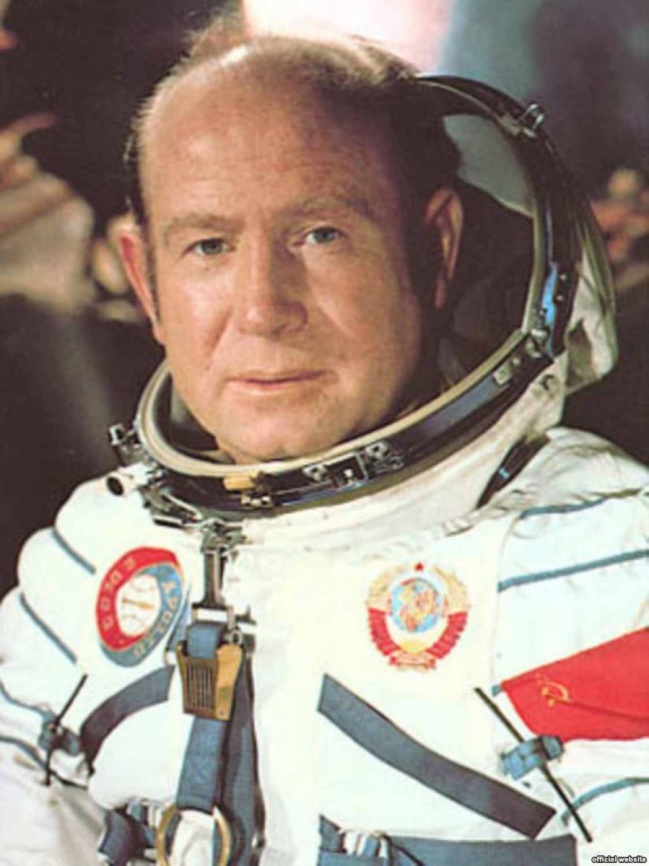 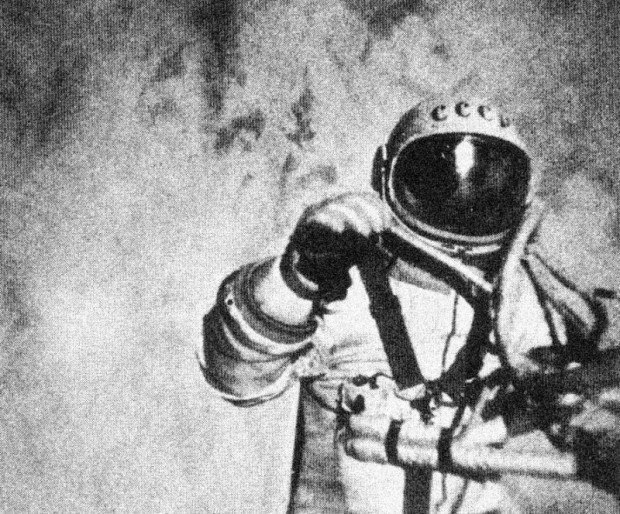 Алексей Леонов вышел с корабля 
`Восход-2` в открытый космос 1965
Цели исследования космоса сегодня – оборона страны, проведение исследований и добыча полезных ресурсов
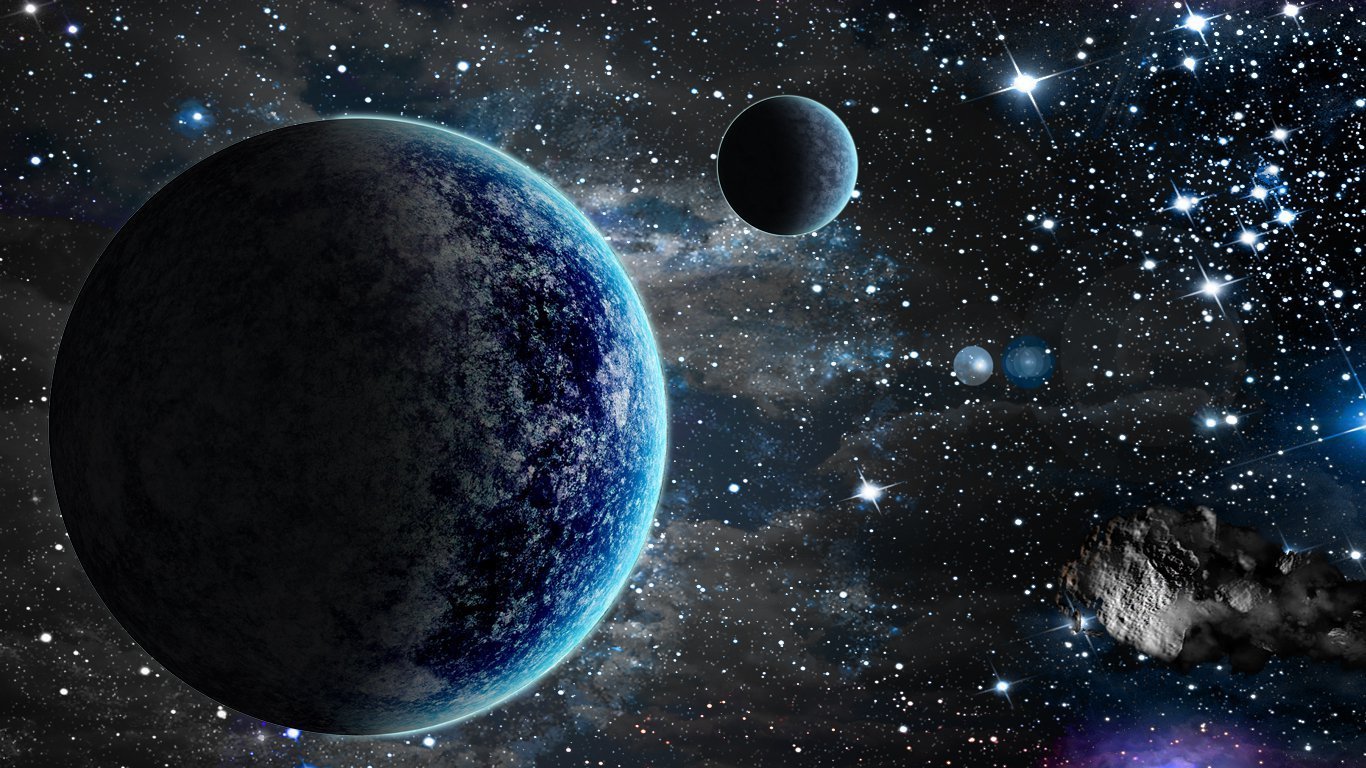